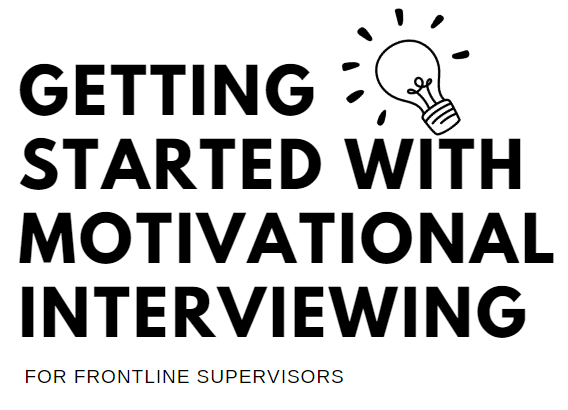 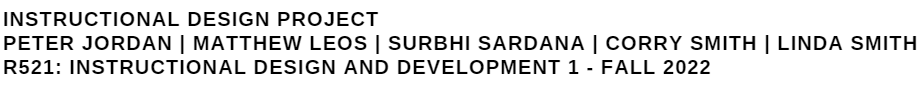 Welcome!
Getting started:

Introduction
Your skills
Course objectives
Modules and Lessons
Participant guide
Introduction
Brad Instructor, EdD.
Email: BradInstructor@ITrainMI.com

Ten years of experience training MI
Professional educator
5 years as a frontline supervisor
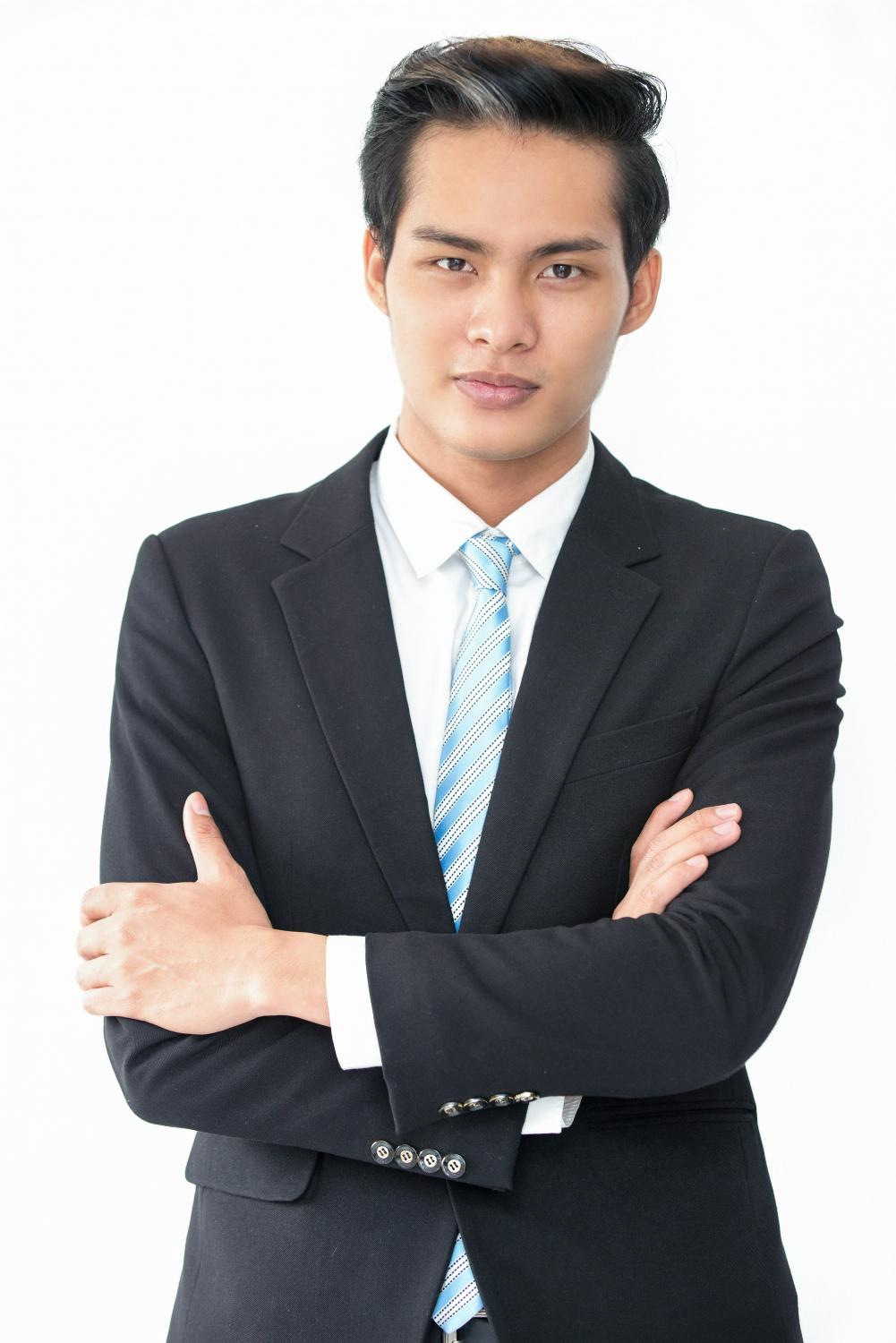 Your Skills
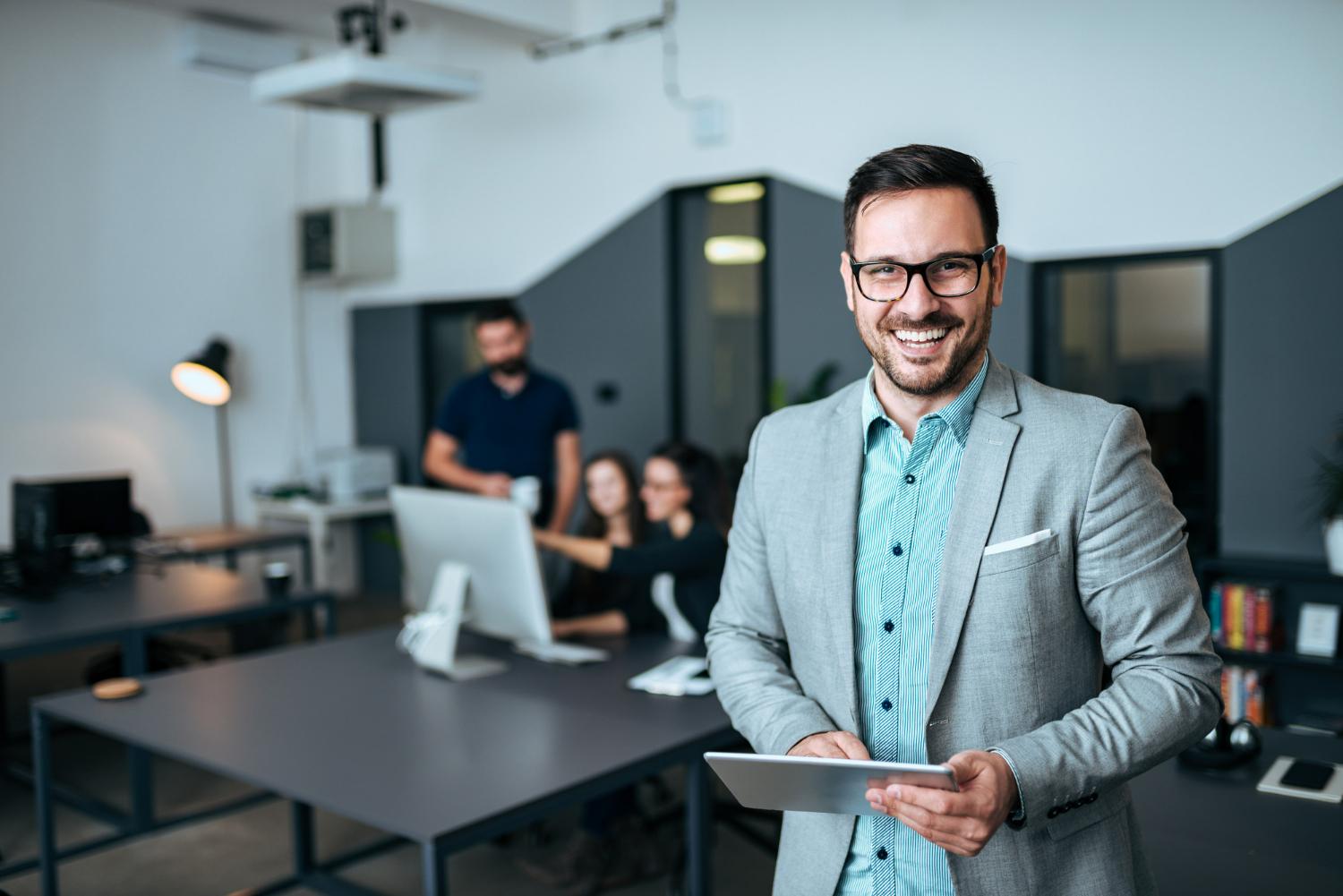 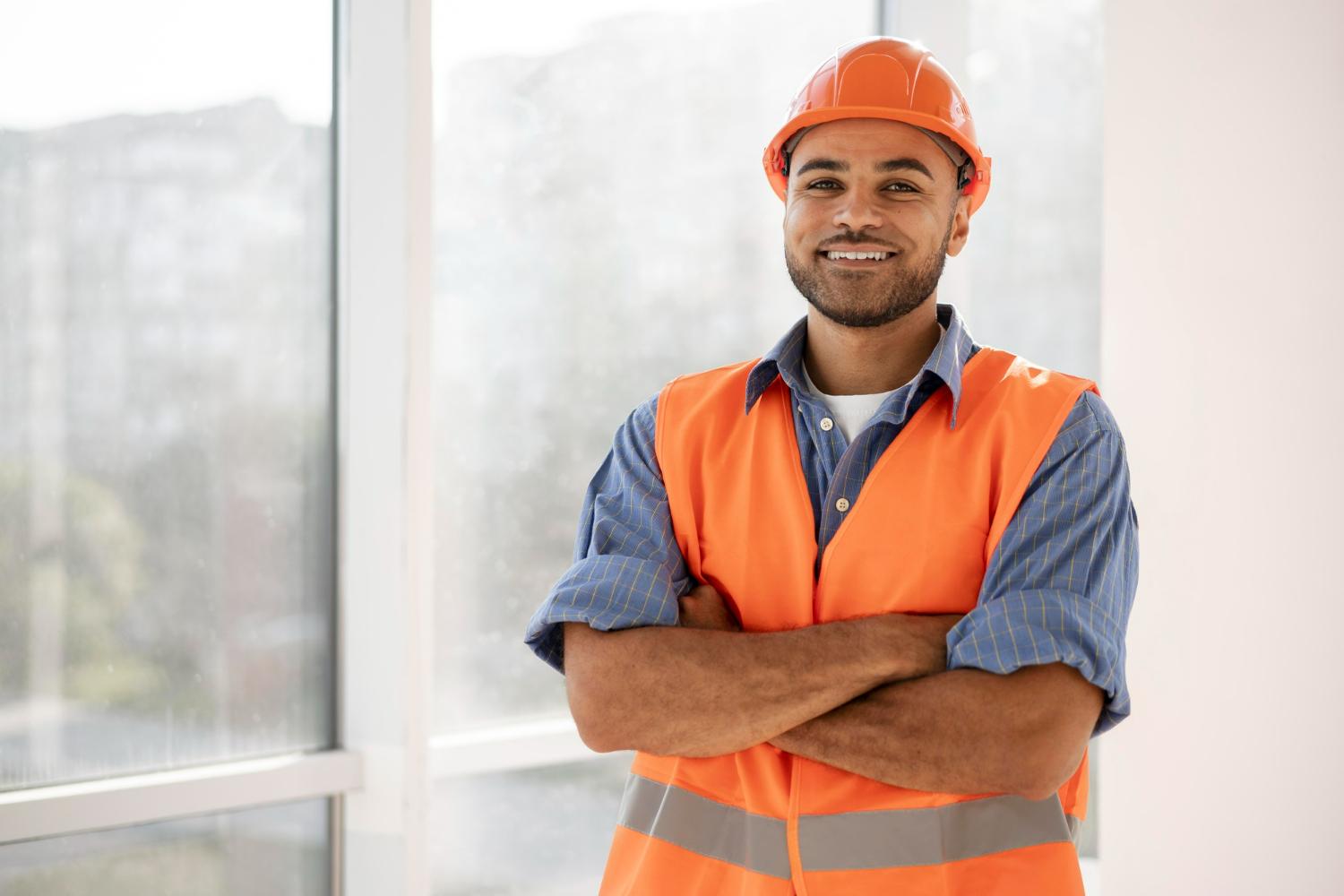 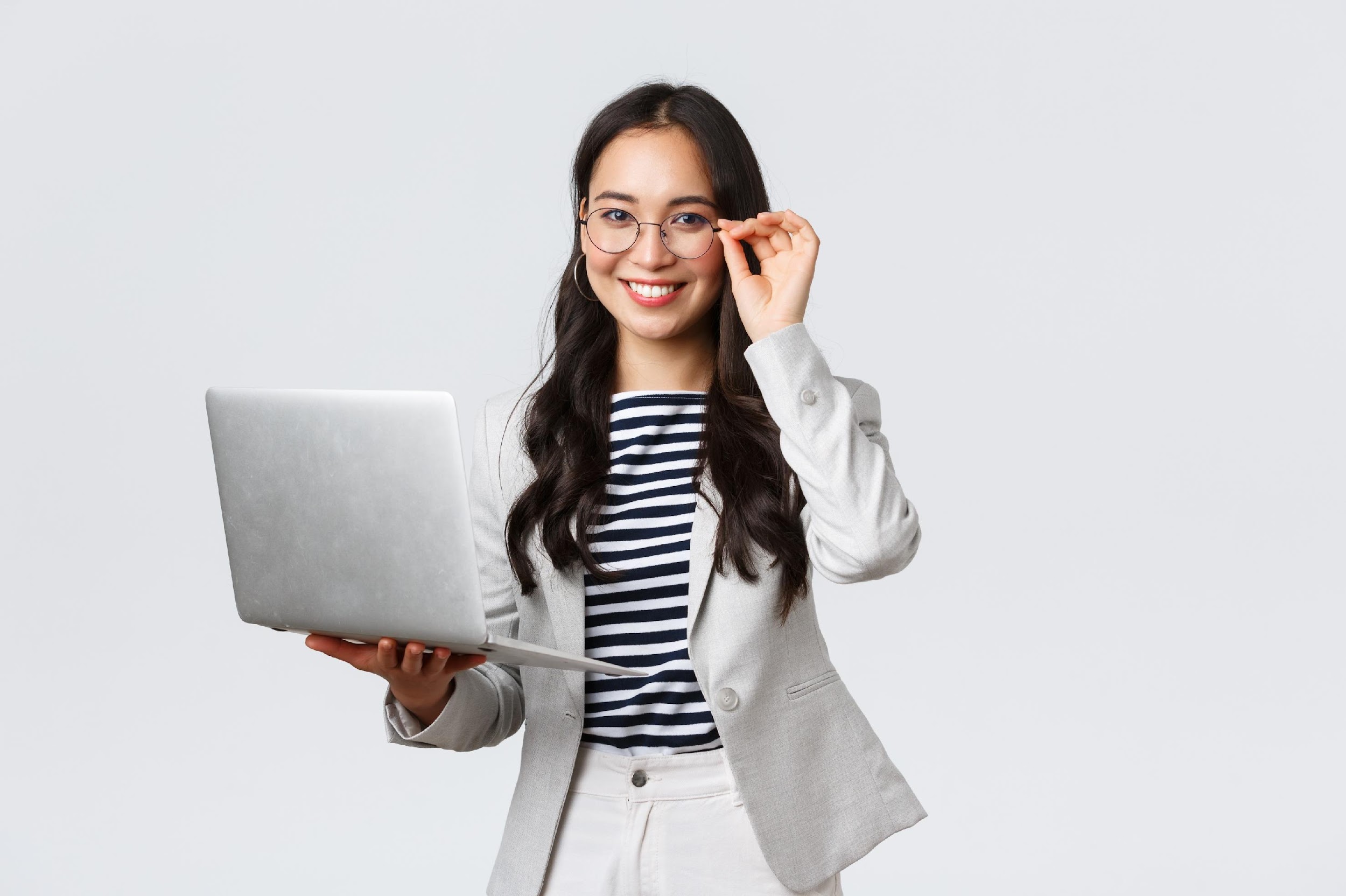 This course is designed for you!
Frontline supervisor
Assist employees with challenging performance and behaviors 
Using communication skills (3 R’s)
Create a plan for behavior change
Course Objectives
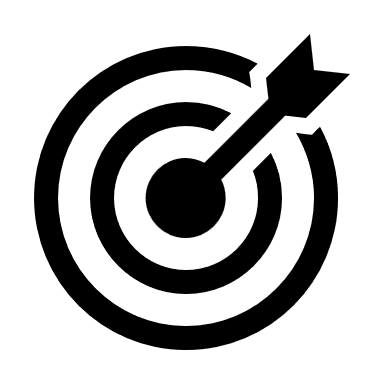 Determine if Motivational Interviewing (MI) is needed to address employee behavior.
Explain the purpose and its parts
Describe how MI functions in the workplace
Use OARS communication style to address performance problems.
Providing affirmation
Using affirmative statements to encourage and verbalize employee strengths
Summarize employee statements of behavior change.
Identifying the three types of summary statements and when to use them
Using summary statements to reinforce change behavior and determine next steps
Modules and Lessons
Determine if MI is needed
Determine need for MI according to performance problem
Decide whether MI is appropriate for specific situations

Providing Affirmation
Identify an affirmative statement
Forming an affirmative statement
Summary Statements
When to use the 3 different summary statements
Address and restate concerns
Affirm strengths, create a plan, wrap up 
Final Roleplay and Wrap-up
Demonstrate the complete motivational interview process in a roleplay from start to finish
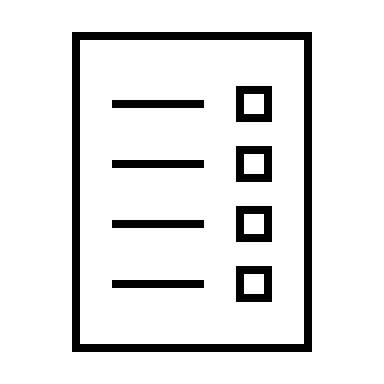 Module 1Determine if MI should be used
Lesson 1: Determine need for MI according to performance problem
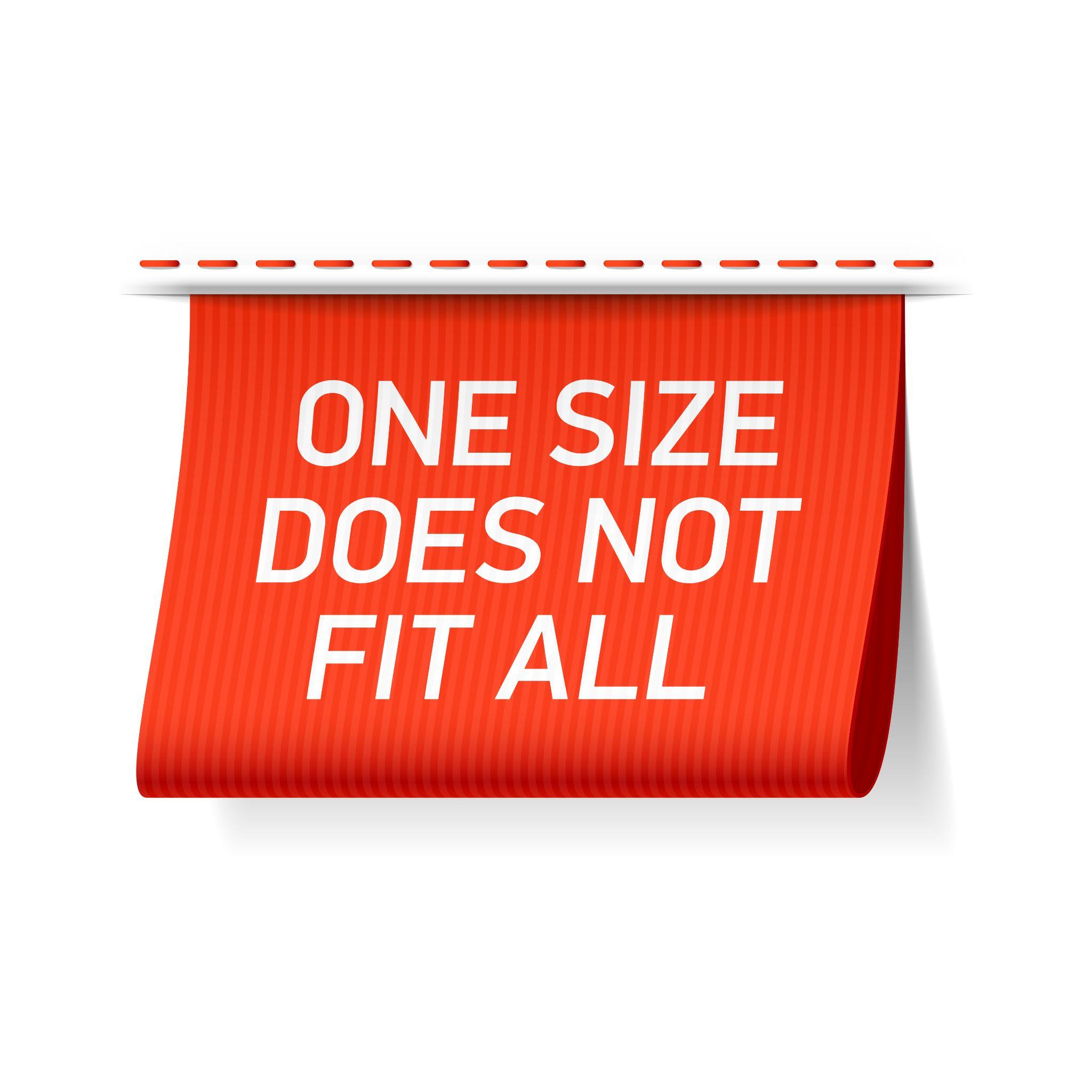 Module 1Determine if MI should be used
Lesson 1: Determine need for MI according to performance problem
Questions to consider:
First time the employee has experienced the issue?

Employee understands they have a problem and are not sure they can solve it?

Which types of corrective actions with the employee have been successful?
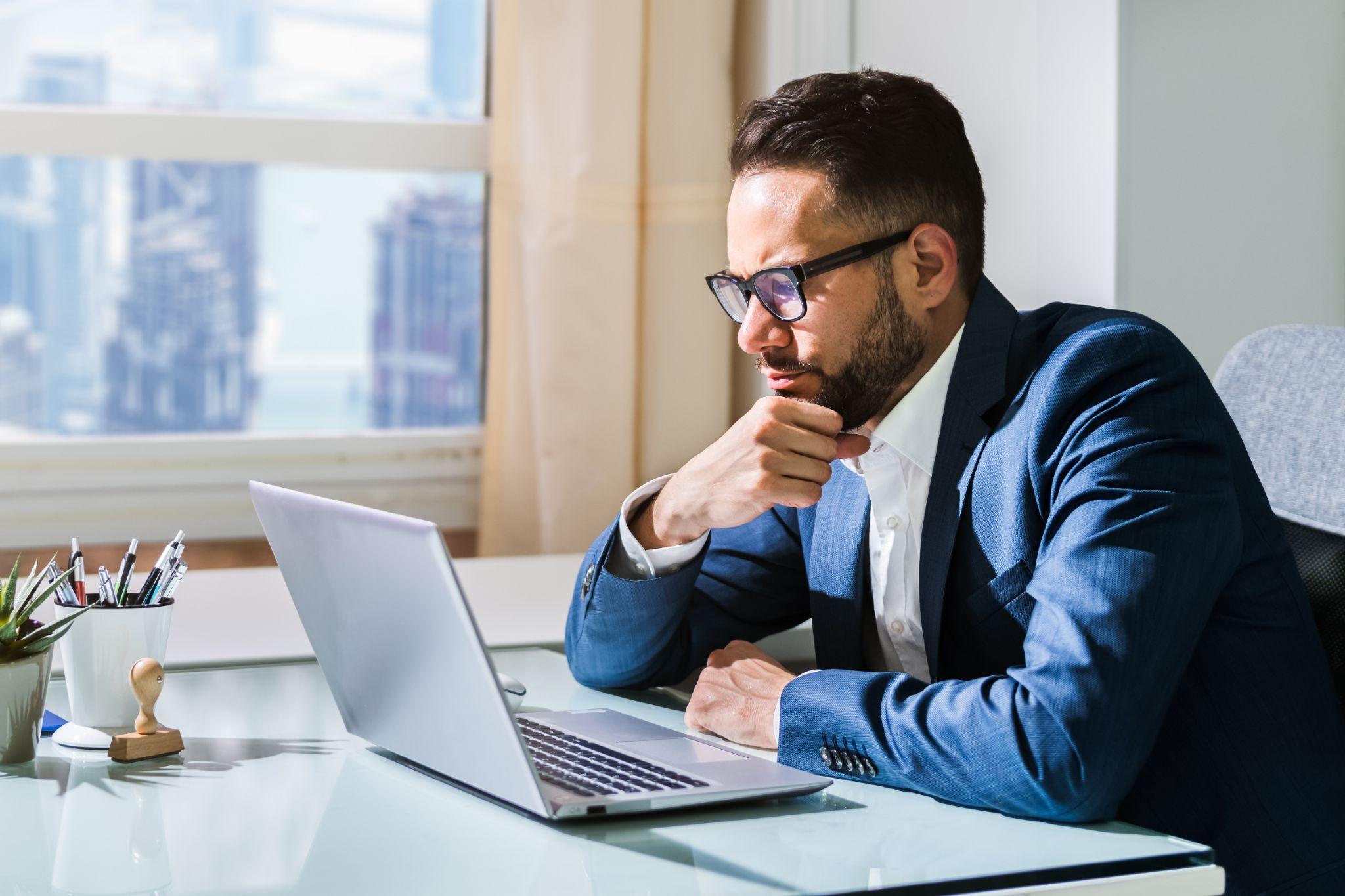 Module 1Determine if MI should be used
Lesson 1: Determine need for MI according to performance problem
When could MI work?
Module 1Determine if MI should be used
Lesson 1: Determine need for MI according to performance problem
MI uses a conversational style
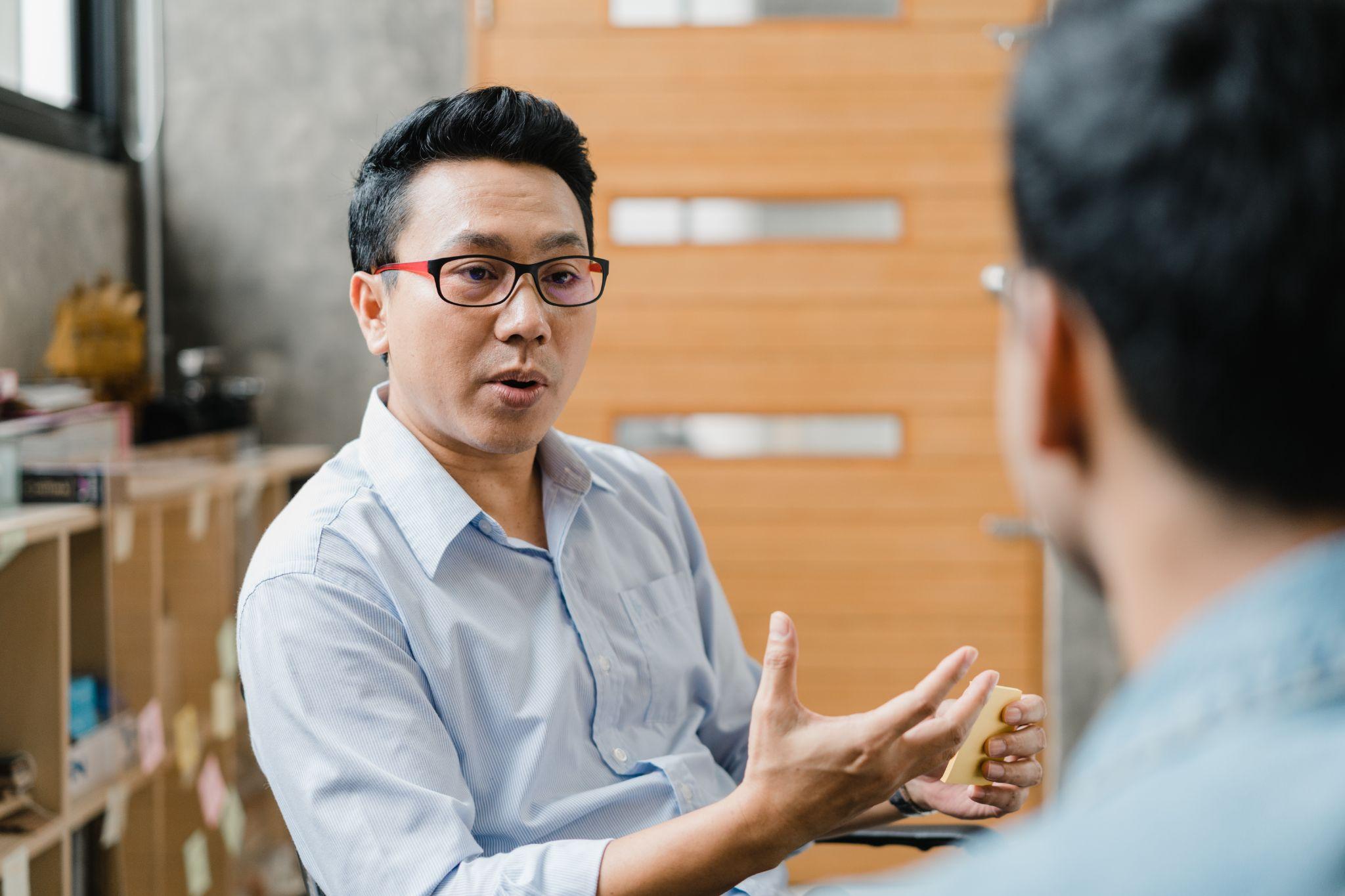 Collaborative in nature

Guiding instead of directing
Module 1Determine if MI should be used
Lesson 1: Determine need for MI according to performance problem
MI is focused on the employee’s mind state
Reasons for and against change.
Recognition of ambivalence.
Avoidance of being overly direct.
Supervisor as guide.
Module 1Determine if MI should be used
Lesson 1: Determine need for MI according to performance problem
Understanding the Spirit of MI
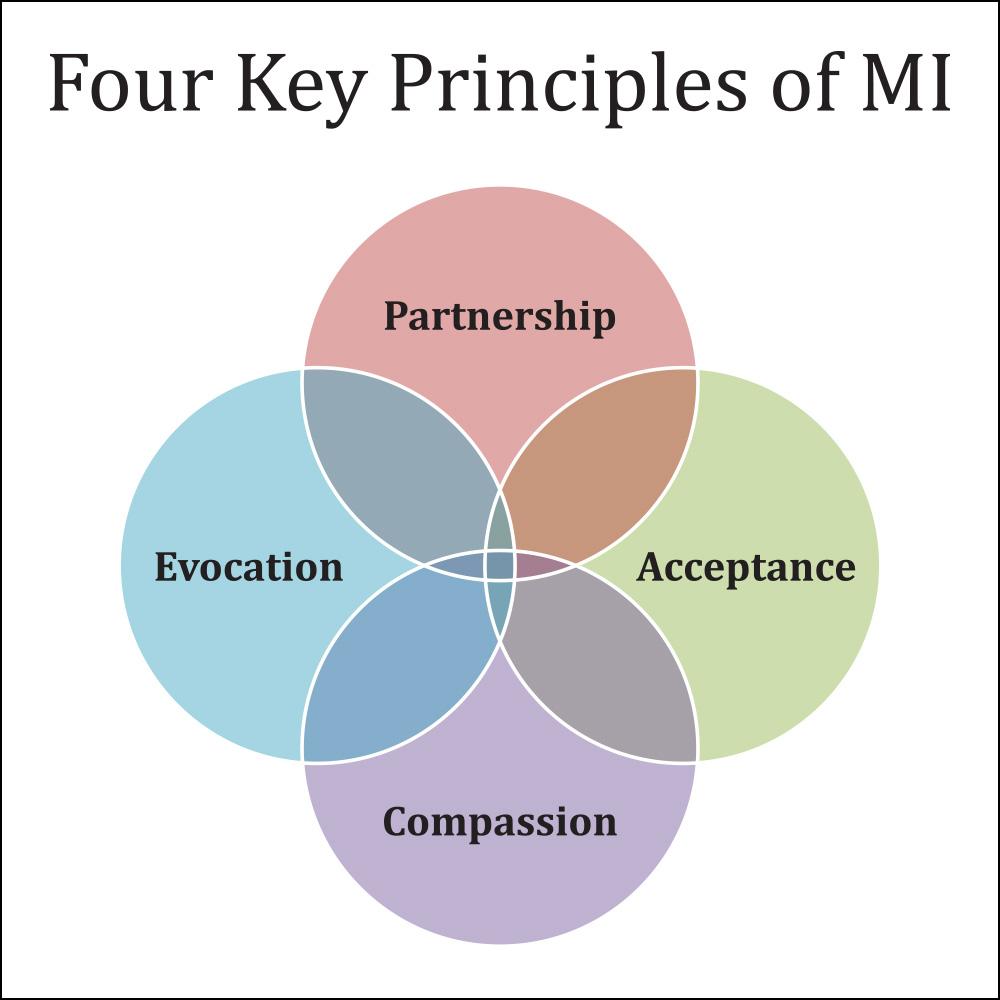 Activating an employee’s own motivation for change

Partnership, acceptance, compassion, and evocation

Absolute worth, accurate empathy, autonomy support, and affirmation
Module 1Determine if MI should be used
Lesson 1: Determine need for MI according to performance problem
MI’s features at work
Participant guide page 3
Review features of MI graphic
Think about how these features relate to your experience as a supervisor
There are no right or wrong answers.
Be prepared to share your thoughts with the class.
Module 1Determine if MI should be used
Lesson 1: Determine need for MI according to performance problem
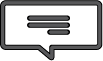 DISCUSSION
Module 1Determine if MI should be used
Lesson 2: Decide whether MI is appropriate for specific situations
MI is not for every situation!
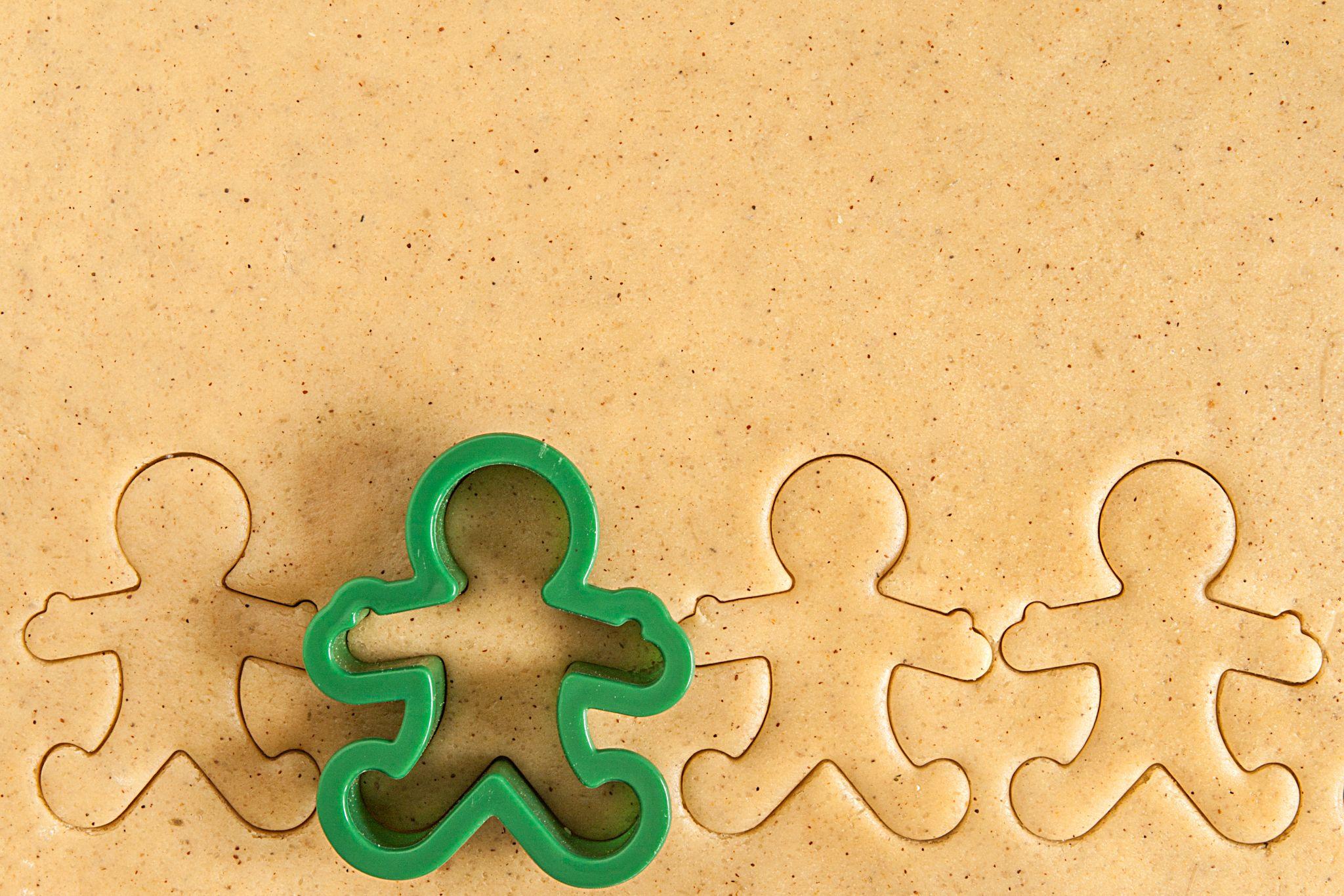 Use the most appropriate approach given the circumstances.
Taking a “cookie cutter” approach will lead to problems.
Module 1Determine if MI should be used
Lesson 2: Decide whether MI is appropriate for specific situations
Depending on the problem, you may have to act as a
Coach
Counselor
Disciplinarian
Trainer
Management Representative
Investigator
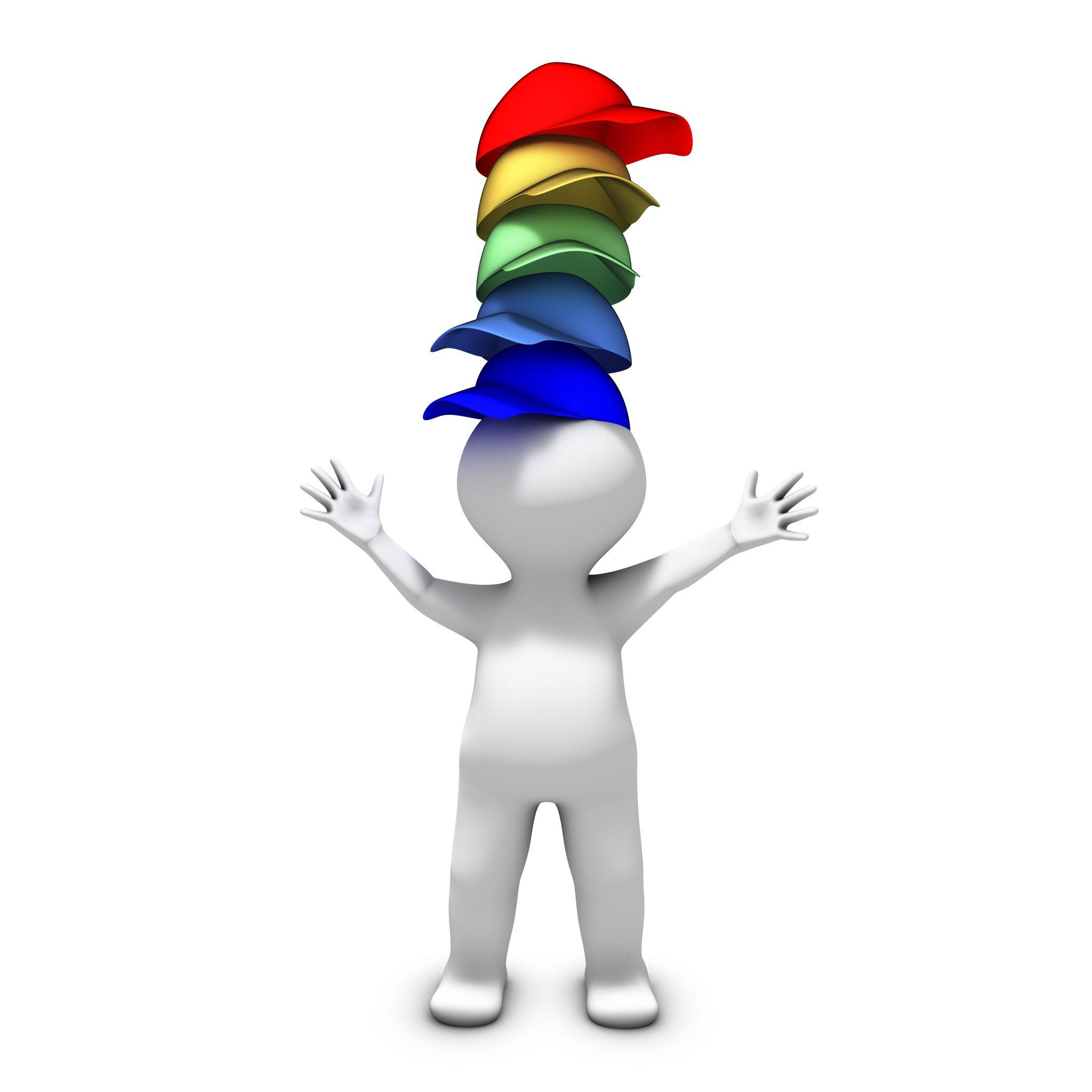 Module 1Determine if MI should be used
Lesson 2: Decide whether MI is appropriate for specific situations
The next time you are considering an MI with your employee, remember the following:
MI is meant for people who are motivated to change, but are experiencing ambivalence;

MI is meant to be a guiding experience in partnership with the employee;

MI is intended to address workplace performance and behavior problems
Module 1Determine if MI should be used
Lesson 2: Decide whether MI is appropriate for specific situations
Is MI appropriate?
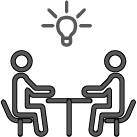 Participant guide page 4 
Discuss each of the scenarios with your partner
Decide whether MI is appropriate for each scenario by circling “yes” or “no”.
Provide your reasoning for each choice.
Decide who will be you group spokesperson.

Be prepared to share your answers with the class.
Module 1Determine if MI should be used
Lesson 2: Decide whether MI is appropriate for specific situations
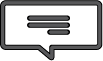 DISCUSSION
Module 2Affirmations
Lesson 1: Identify and affirmative statement
Participant guide: Page 6

Instructions: Read through each of the statements in your participant guide and circle “Yes” if the statement is an affirming statement, or circle “No” if it is not an affirming statement.
Recall that affirmations are:

Genuine and positive
Make supportive, reinforcing statements
Focus on successes and efforts
Module 2Affirmations
Lesson 1: Identify and affirmative statement
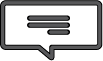 DISCUSSION
Module 2Affirmations
Lesson 2: Forming an affirmative statement
Participant guide: Page 7

Instructions: Write down an affirmation to use in the following scenario:

“Every time I try to enter data into this new software, I just find out about more things that I’ve done wrong. It just makes me want to forget about the whole thing and go back to the old way of data entry. I thought I had it finally figured out after shadowing the other teammates, but working on it by myself is so stressful and I just have not been as good about using the new software. Honestly, I don’t even want to use this software, I’ll probably keep messing up and feel like even more of a failure.”
Module 2Affirmations
Lesson 2: Forming an affirmative statement
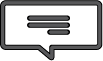 DISCUSSION
Module 3Summary statements
Lesson 1: Using the 3 Types of Summary Statements
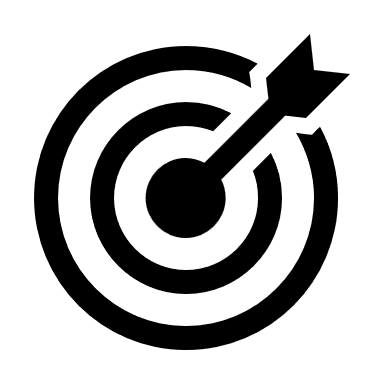 Name the three summary statements and their characteristics
Determine when to use each of the summary statements and why
Module 3Summary statements
Lesson 1: Using the 3 Types of Summary Statements
What are Summary Statements?
Reflections that encourage employee’s decision to change behavior
Collecting, linking and transitional
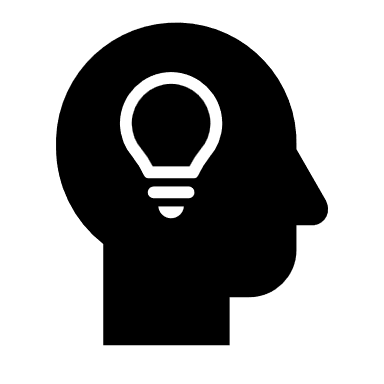 Use the space provided in your participant guide to write down each summary statement types and characteristics.
Module 3Summary statements
Lesson 1: Using the 3 Types of Summary Statements
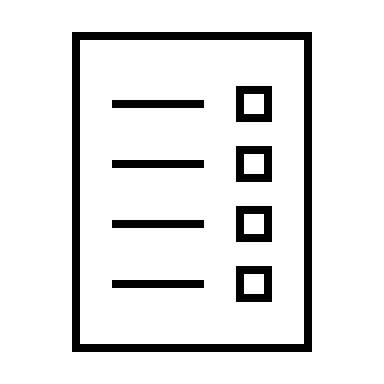 Collecting Summary Statement

Collecting summary entails making a list of important statements from the employee regarding their statements about change.
Module 3Summary statements
Lesson 1: Using the 3 Types of Summary Statements
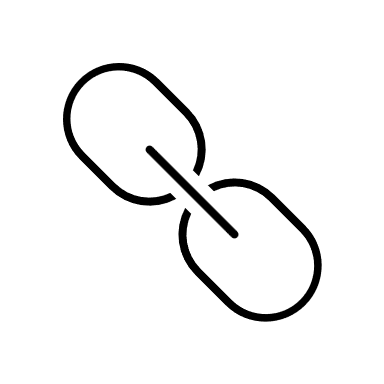 Linking Summary Statement

Providing recognition of similarities in employee  statements from the earlier in the conversation.
Module 3Summary statements
Lesson 1: Using the 3 Types of Summary Statements
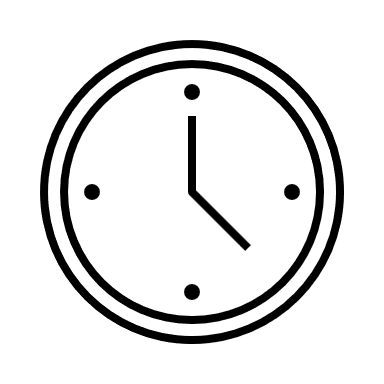 Transitional Summary Statement

Providing a way of wrapping up the interview with possible action steps.
Module 3Summary statements
Lesson 1: Using the 3 Types of Summary Statements
While watching the video, use the space provided in your participant guide on page 10 to write how summary statements were used in the interview. Can you identify collecting, linking or transitional statements?
Video link: Summarizing and asking open-ended questions
Module 3Summary statements
Lesson 1: Using the 3 Types of Summary Statements
Questions?
Module 3Summary statements
Lesson 1: Using the 3 Types of Summary Statements
Recall the discussion held in the example interview video and in the space provided on page 10 of the participant guide, practice writing a summary statement based on the interview, using one of the three types of statements (collecting, linking or transitional).
Share one example with someone at your table.
Module 3Summary statements
Lesson 1: Using the 3 Types of Summary Statements
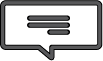 DISCUSSION
Module 3Summary statements
Lesson 2: Address and Restate Concerns
Use summary statements to address and restate concerns, to establish empathy and rapport in the interview.
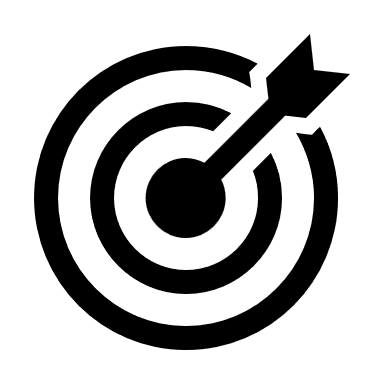 Module 3Summary statements
Lesson 2: Address and Restate Concerns
Pull employee thoughts together thoughtfully to summarize experience over time


Important during times of employee ambivalence


Offers a new perspective on the issue
Module 3Summary statements
Lesson 2: Address and Restate Concerns
Knowing when to use the different types of summary statements takes practice and diligence when listening for cues to summarize when the employee is talking.
Module 3Summary statements
Lesson 2: Address and Restate Concerns
Listen attentively and make lists 
 Make note of similarities or repeated sentiments
 Look for emerging patterns or emotions
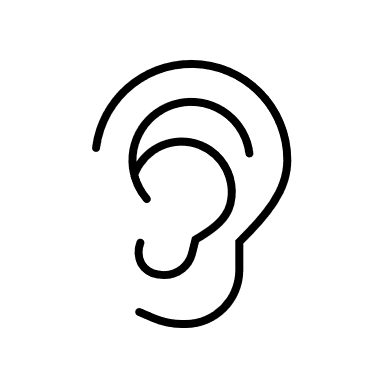 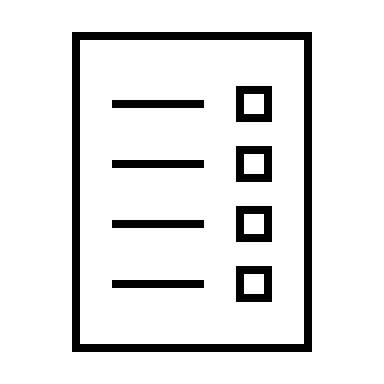 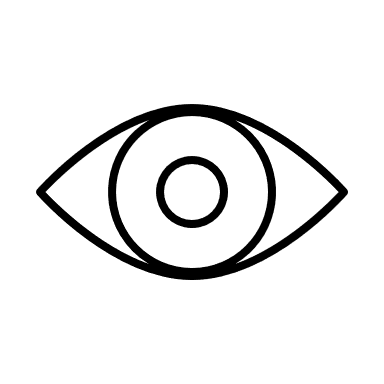 Module 3Summary statements
Lesson 2: Address and Restate Concerns
Questions?
Module 3Summary statements
Lesson 2: Address and Restate Concerns
MI Interview Analysis
Participant guide page 11 
Read the short MI scenarios 
Determine the best type of summary statement for each scenario
Discuss with a paired person at your table where you might interject empathy and rapport during the interviews.
Discuss with your paired person how you would use OARS during the interviews.
Module 3Summary statements
Lesson 2: Address and Restate Concerns
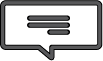 DISCUSSION
Module 3Summary statements
Lesson 3: Affirm Strengths, Create a Plan, Wrap-up
Use summary statements to verbally reaffirm employee strengths to support the development of a plan to modify performance behavior
Summary statements create a conversational bridge to a discussion on planned performance and/or behavior changes to be made by the employee.
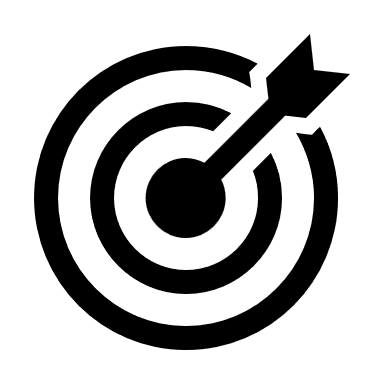 Module 3Summary statements
Lesson 3: Affirm Strengths, Create a Plan, Wrap-up
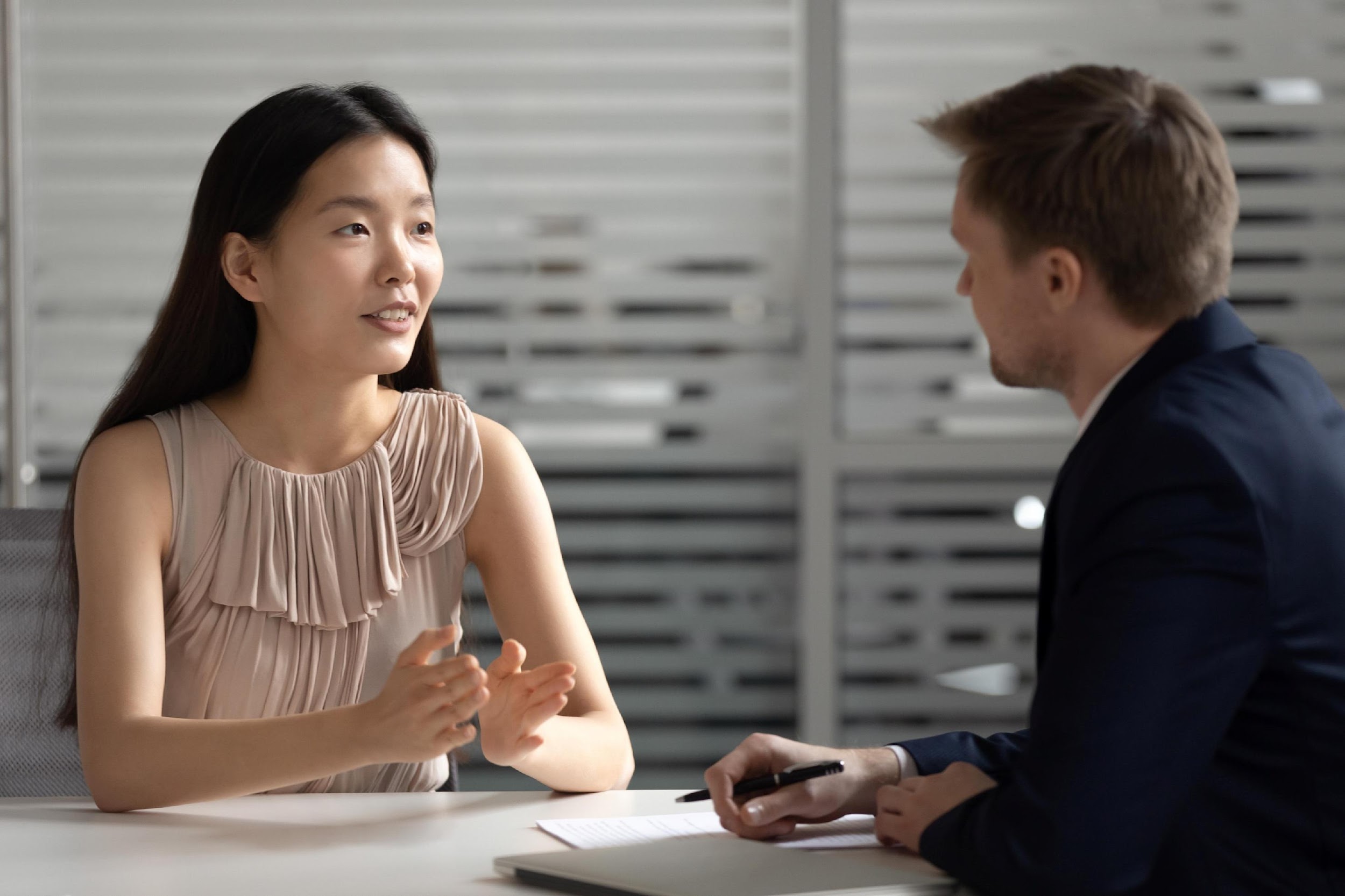 Summary statements are a great way to wrap-up a Motivational Interview.

Reiterate employee strengths
Use notes taken during the interview
Come to agreement on a behavior change plan
Module 3Summary statements
Lesson 3: Affirm Strengths, Create a Plan, Wrap-up
Questions?
Module 3Summary statements
Lesson 3: Affirm Strengths, Create a Plan, Wrap-up
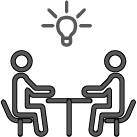 Recall the MI in the video watched previously. Work with a partner at your table to write a summary wrap up statement for the scenario in the video. Use the space in your participant guide (page 13).
Work with a partner to determine what you could include in a behavioral change plan for the employee in the video.
Module 3Summary statements
Lesson 3: Affirm Strengths, Create a Plan, Wrap-up
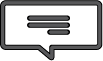 Share your thoughts and ideas with others at your table.
Module 4Final Roleplay
Lesson 1:
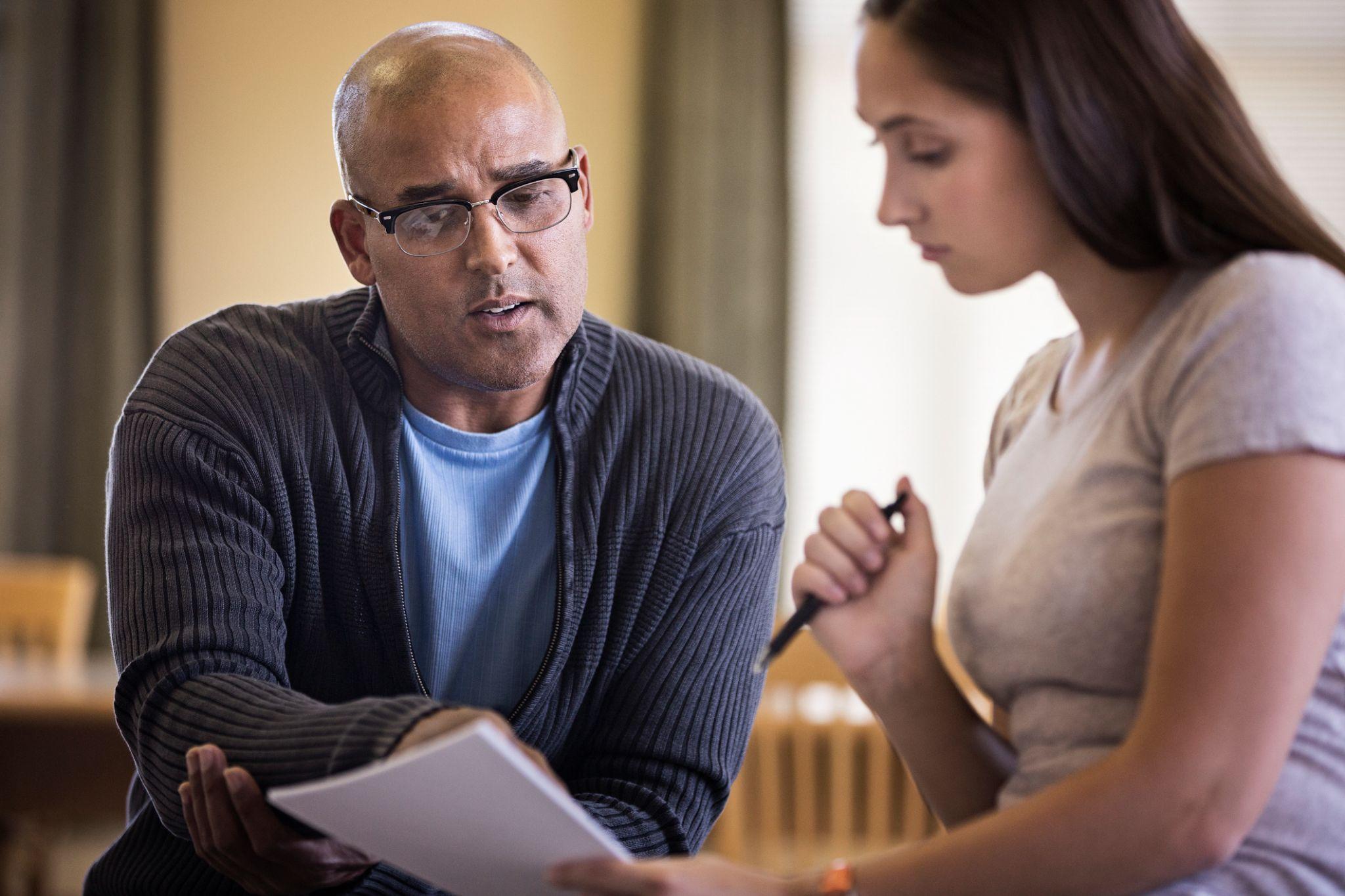 Use your “Roleplay Checklist” on page 15 in your participant guide

Determine who will start off as supervisor and employee

Complete each step listed on the roleplay checklist, switch roles when finished.
Wrap-Up
Thank you!

My contact information:
Brad Instructor, EdD.
BradInstructor@ITrainMI.com